Puijo Wolley
Puma 
Seuramallisto
2022-23
Puijo Wolley Naisten peliasut
Pelipaita
teamLiga Jersey Womens
704934-14
Seurahinta 18€
Pelipaita
teamLiga Jersey Womens
704934-03
Seurahinta 18€
Pelishortsit
Cross The Line/CRAFT(isot koot)
515107
Seurahinta 22€
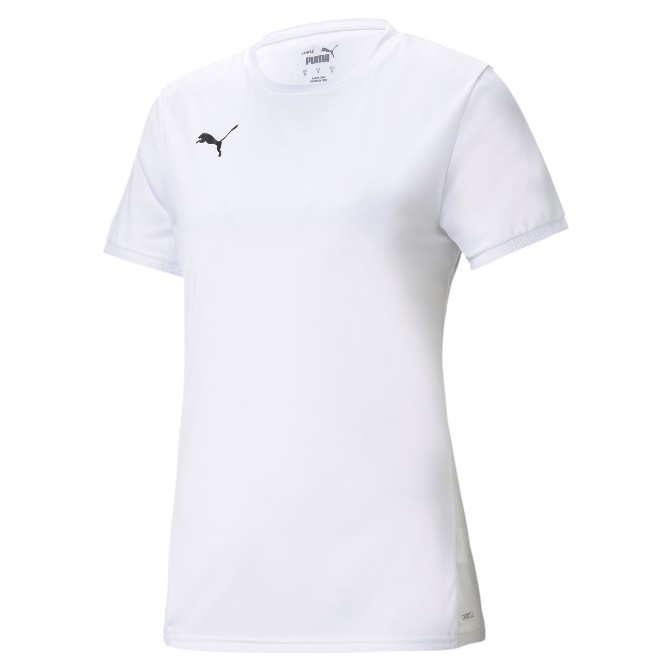 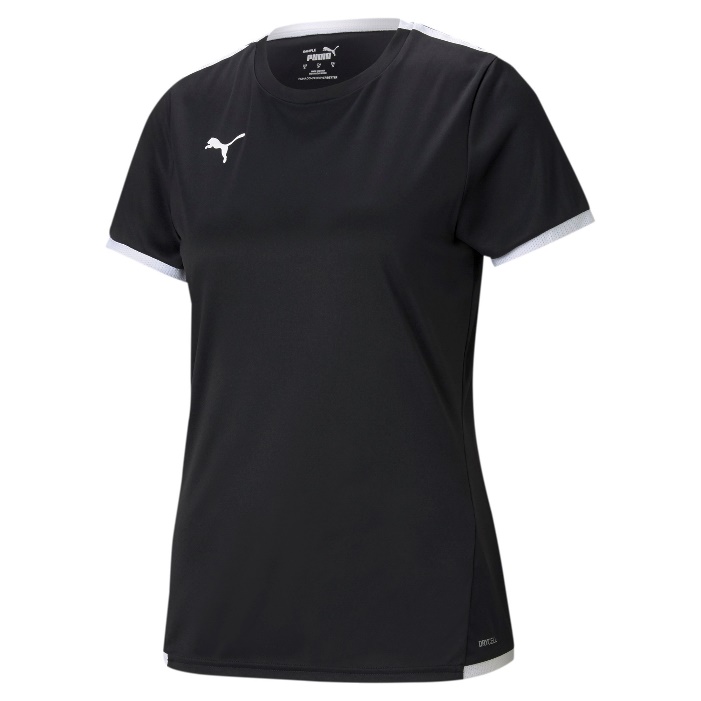 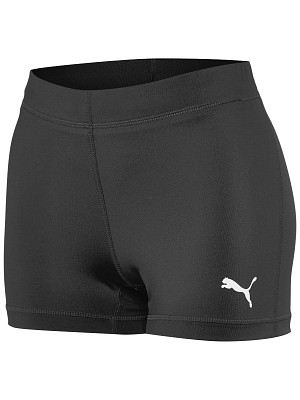 Naisten Lämmittely-/treeniasut
Treenipaita
teamPACER jersey (miesten mitoitus)
704919-07
Seurahinta 20€
Treenishortsit
teamLiga sideline shorts
(miesten mitoitus)
657263-03
Seurahinta 27€
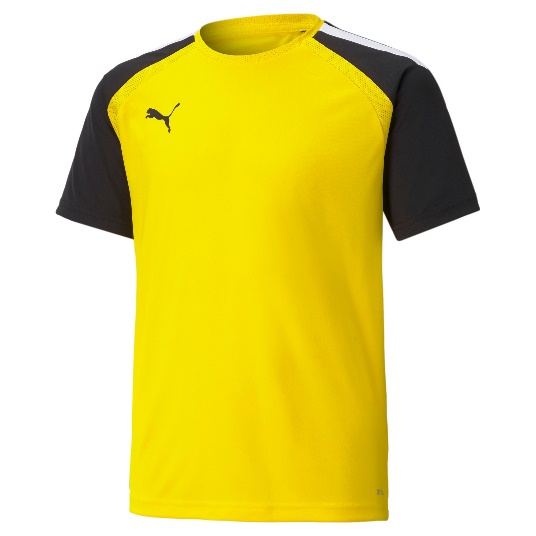 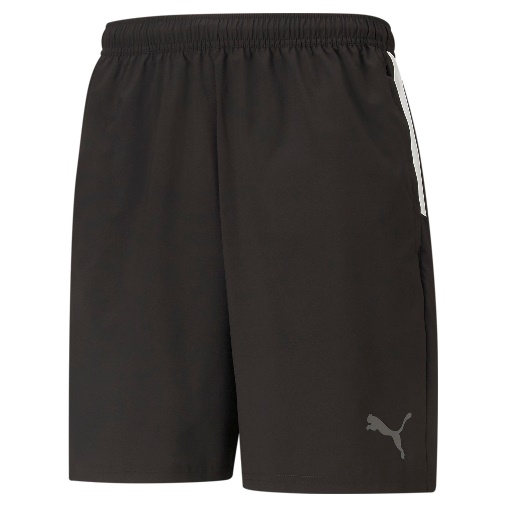 Treeniverkkatakki
Teamgoal 23 training jacket (miesten mitoitus)
656561-03
Seurahinta 39€
Pitkähihainen treenipaita
teamLiga 1/4 zip top w
657253-03
Seurahinta 35€
Treenihousut
teamLiga training pant w
657254-03
Seurahinta 35€
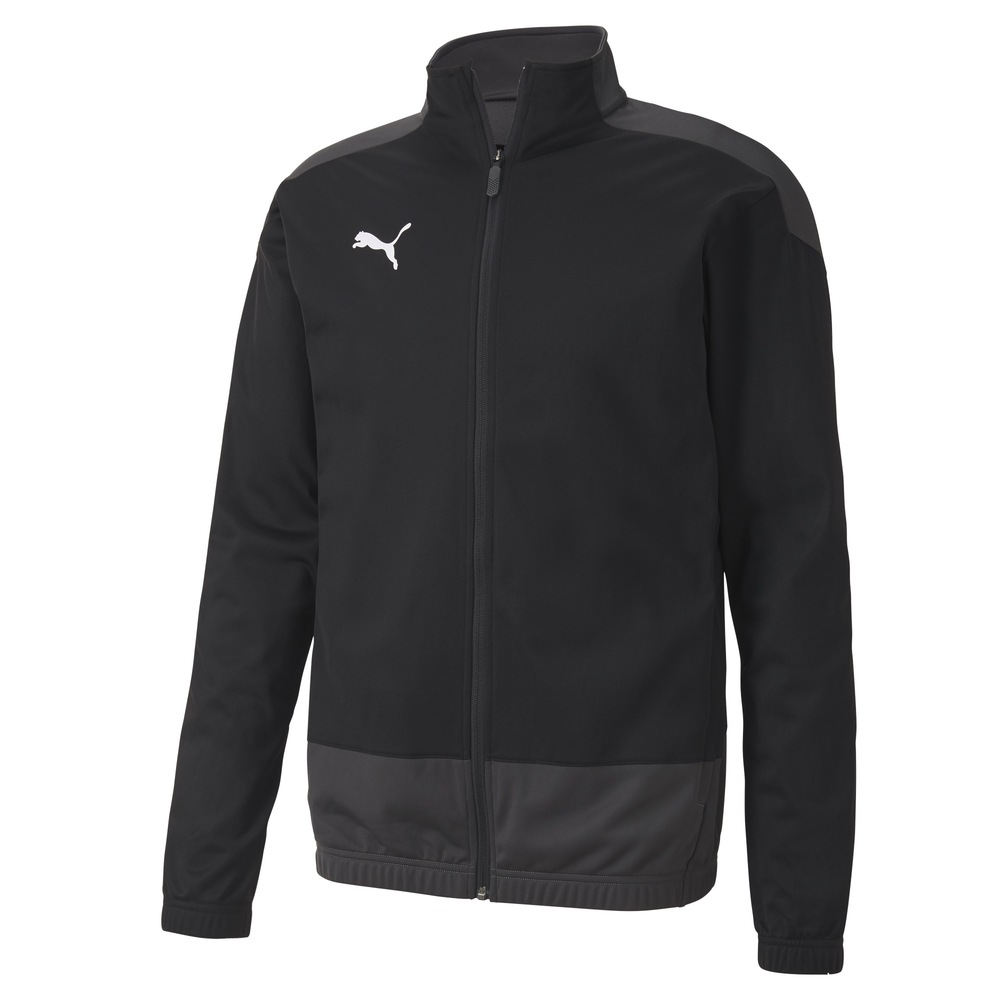 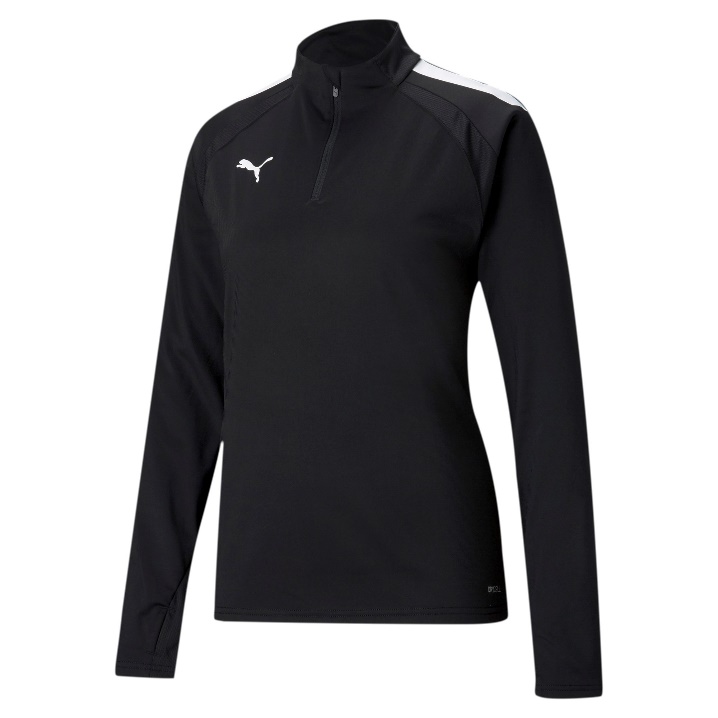 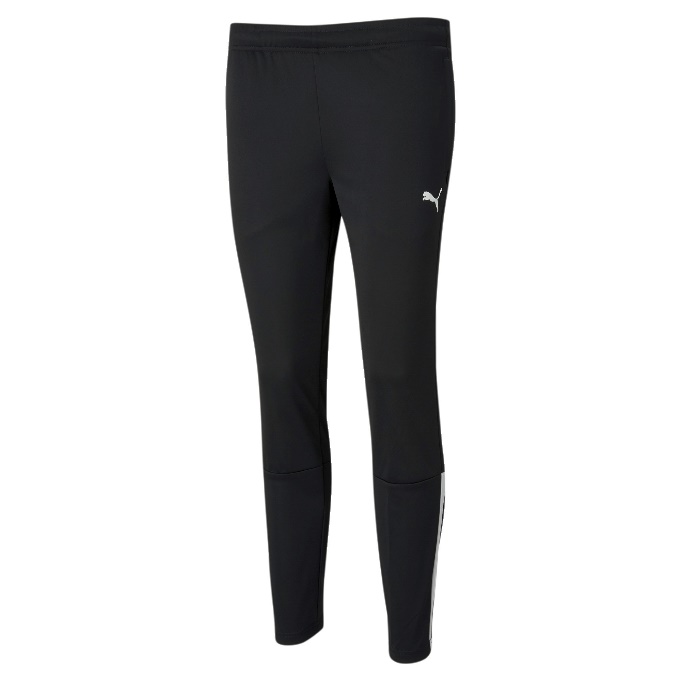 Naisten matka-asut
Matkahuppari
Teamgoal23 hooded jacket (miesten mitoitus)
656708-03
Seurahinta 39€

Kuvasta poiketen huppari tulee mustana!
Matkatee
Teamgoal 23 casuals tee 
(miesten mitoitus)
656578-33
Seurahinta 16€
Matkatakki
teamLiga light jacket
(miesten mitoitus)
657617-03
Seurahinta 65€
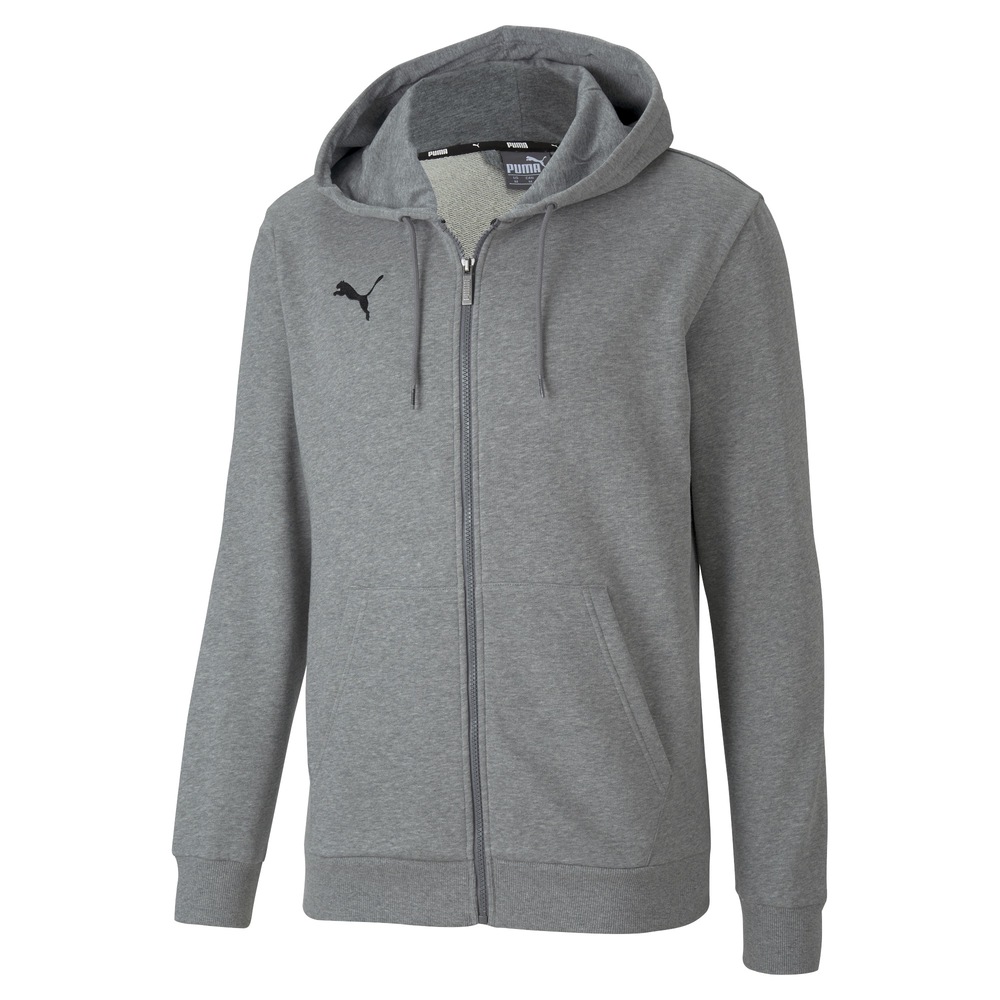 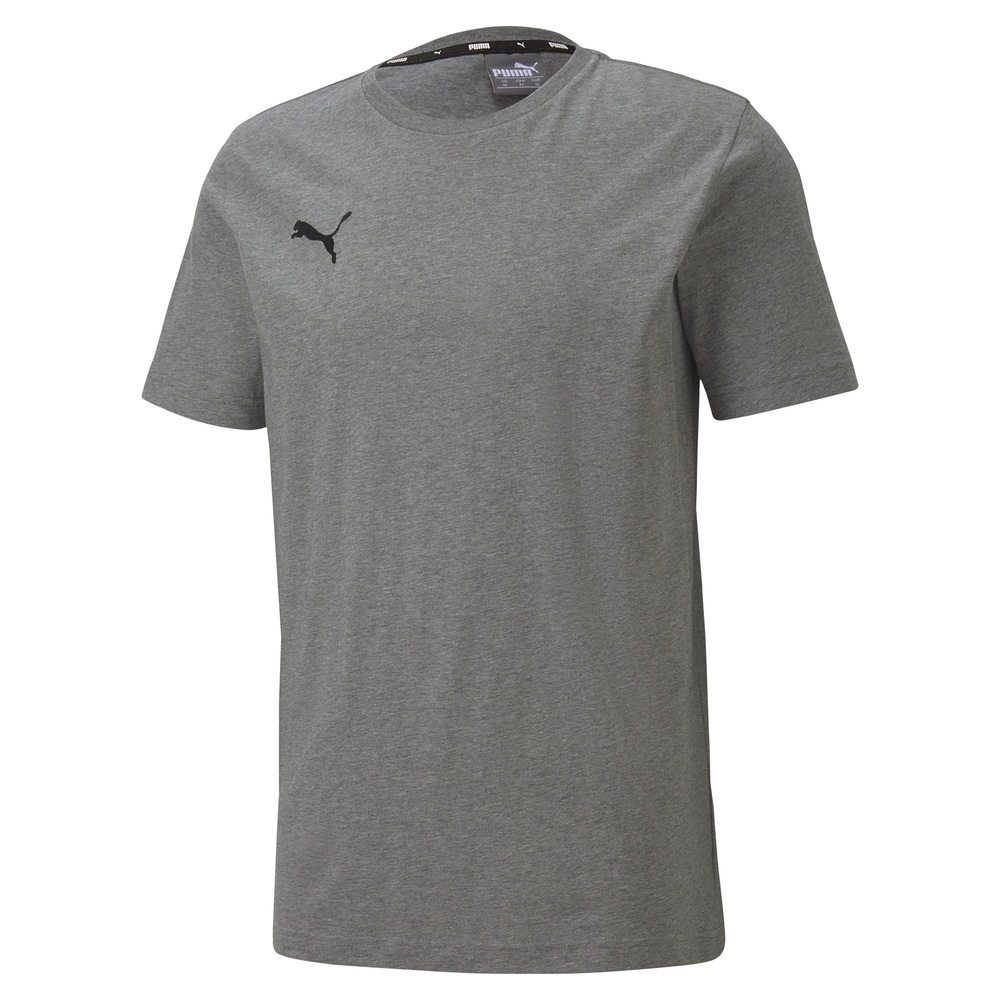 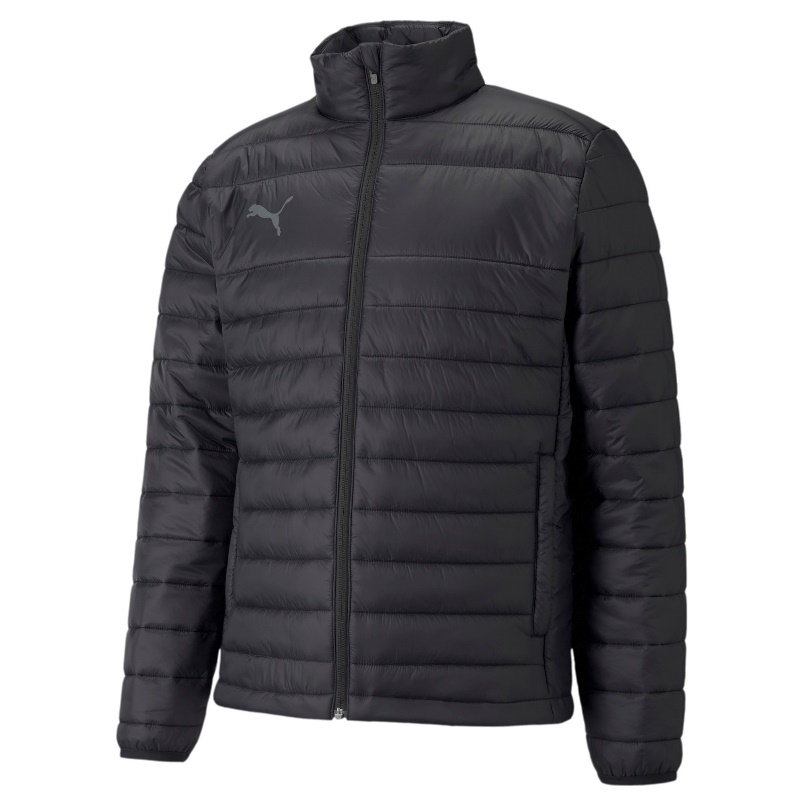 Miesten peliasut
Pelipaita
teamLiga Jersey
704917-03
Seurahinta 18€
Pelipaita
teamLiga Jersey
704917-04
Seurahinta 18€
Pelishortsit
Teamgoal 23 knit shorts
704262-03
Seurahinta 16€
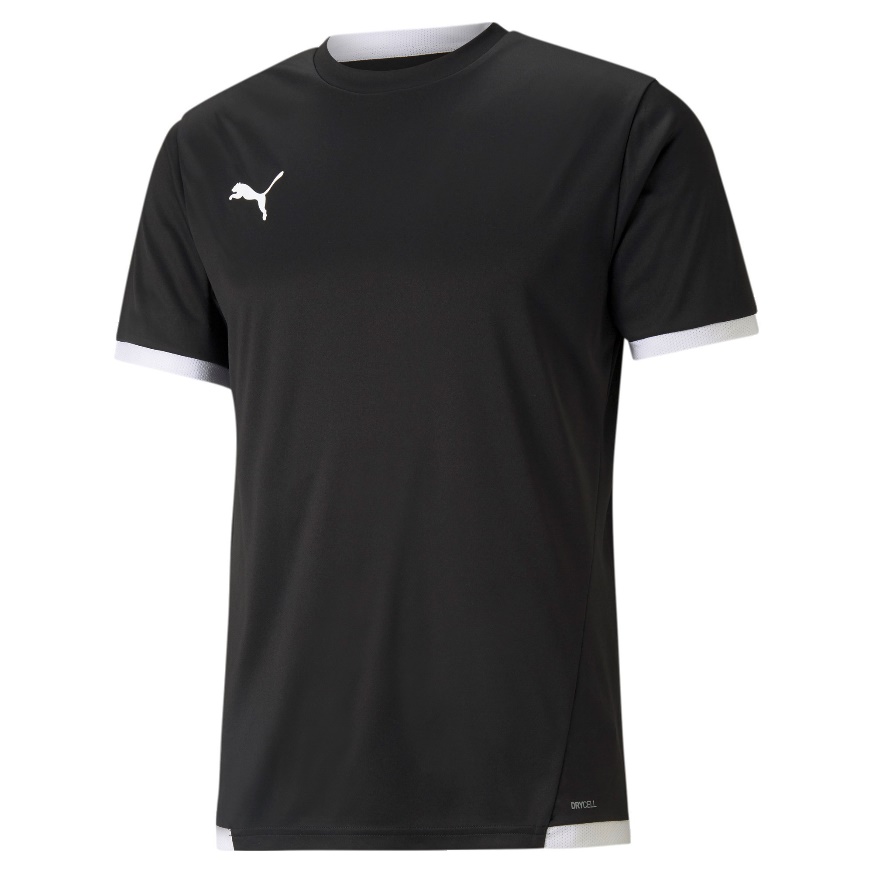 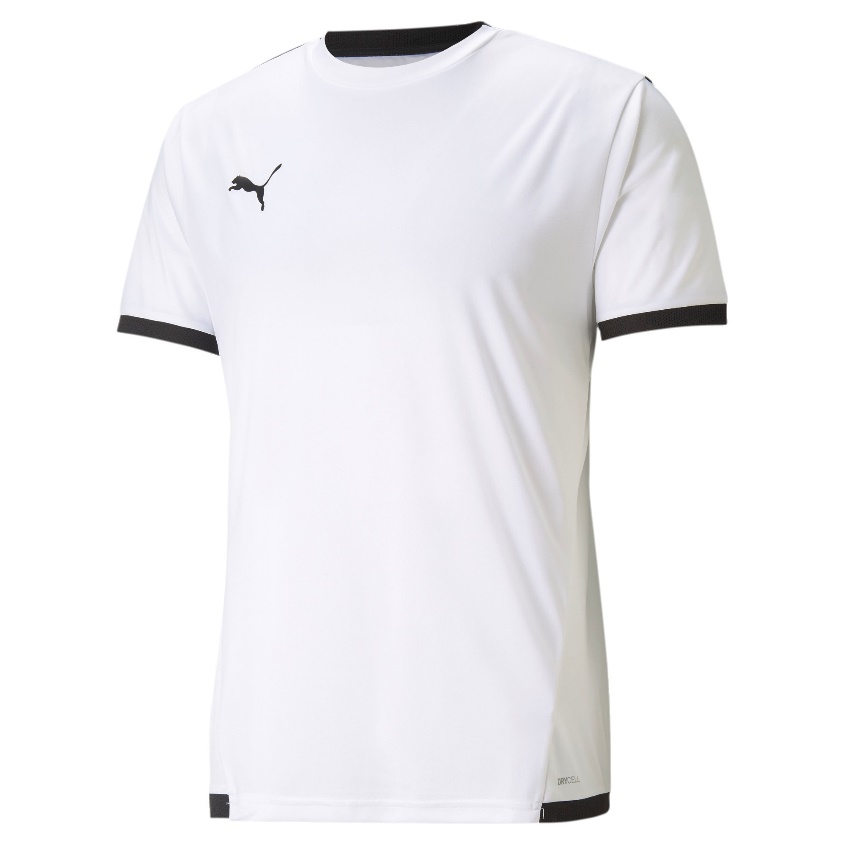 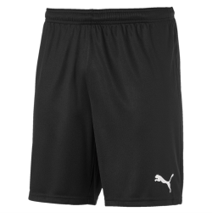 Miesten Lämmittely-/treeniasut
Treenishortsit
Teamliga sideline shorts
657263-03
Seurahinta 27€
Treenipaita
Team pacer jersey
704919-07
Seurahinta 20€
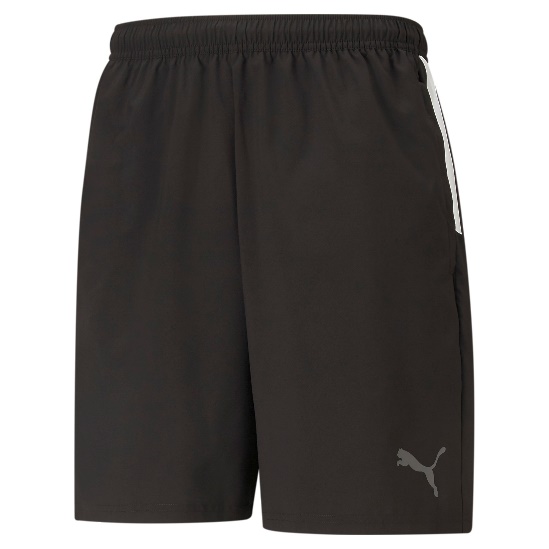 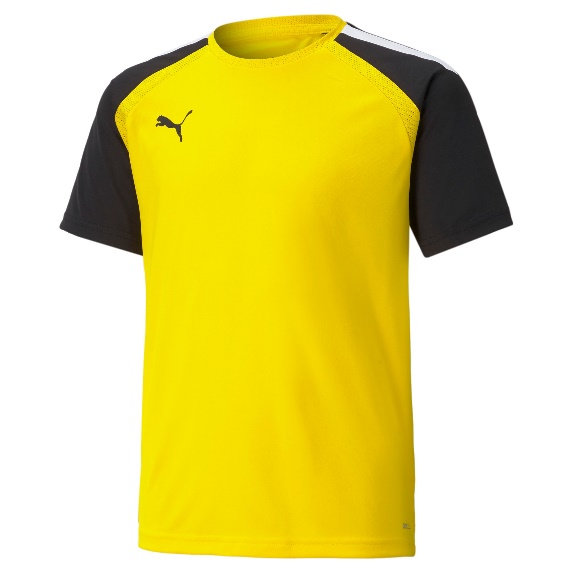 Pitkähihainen treenipaita
teamLiga ¼ zip top
657236-03
Seurahinta 35€
Treenitakki
Teamgoal 23 training jacket
656561-03
Seurahinta 39€
Treenihousut
Teamliga training pant SR
657242-03
Seurahinta 35€
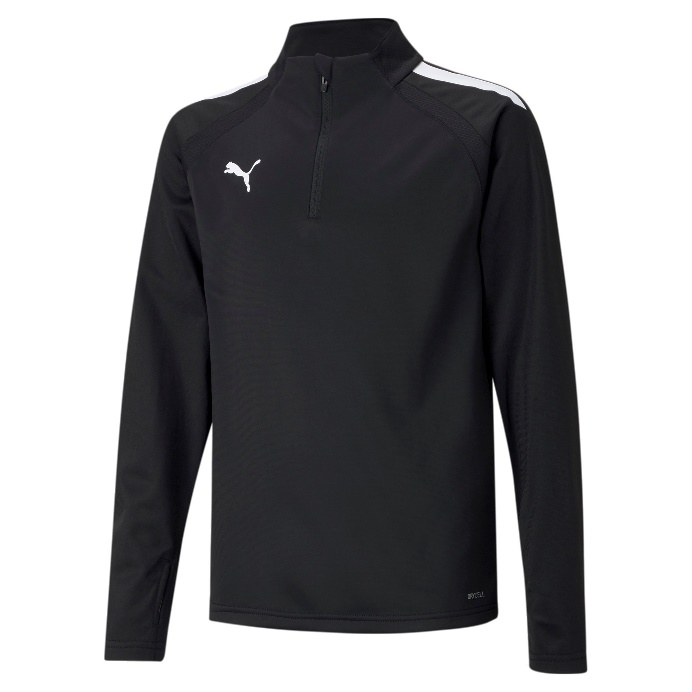 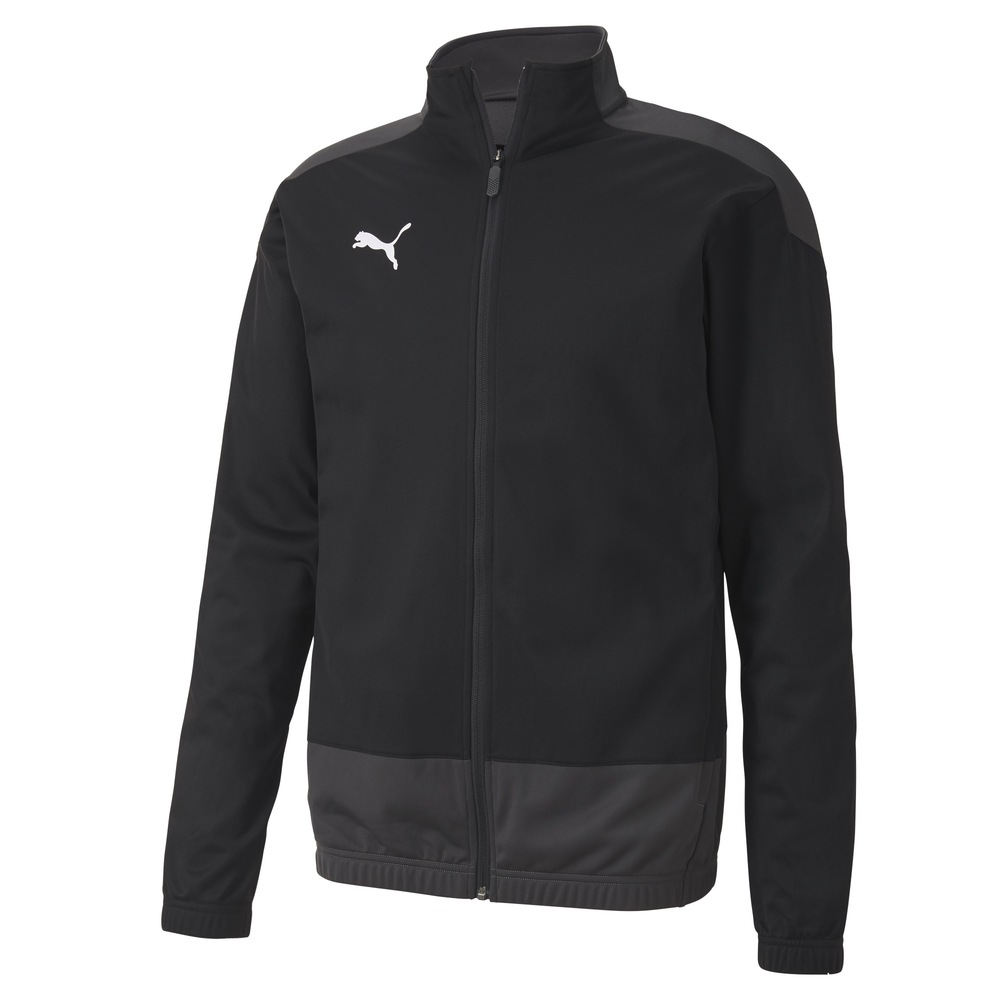 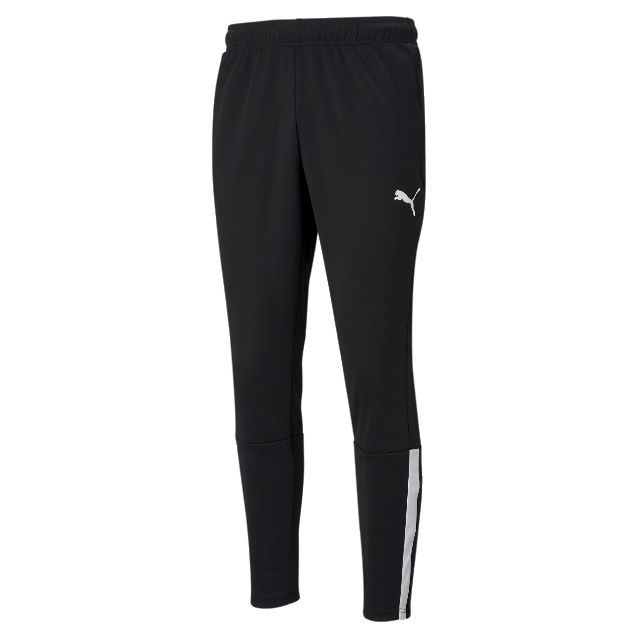 Miesten Matka-asut
Matkahuppari
Teamgoal23 hooded jacket
656708-03
Seurahinta 39€

Kuvasta poiketen huppari tulee mustana!
Matkatee
Teamgoal 23 casuals tee
656578-33
Seurahinta 16€
Matkatakki
teamLiga light jacket
(miesten mitoitus)
657617-03
Seurahinta 65€
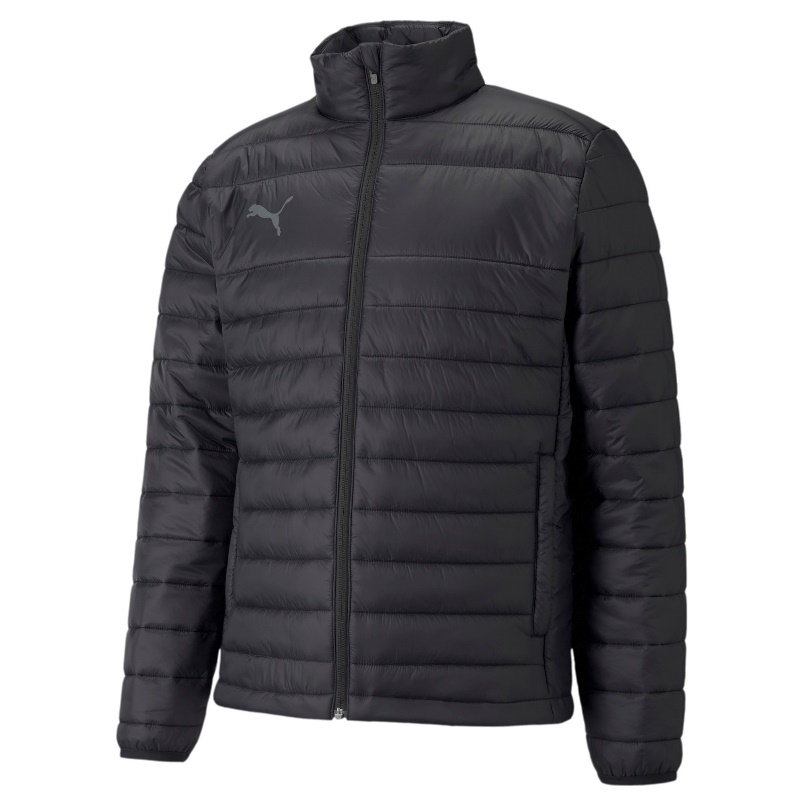 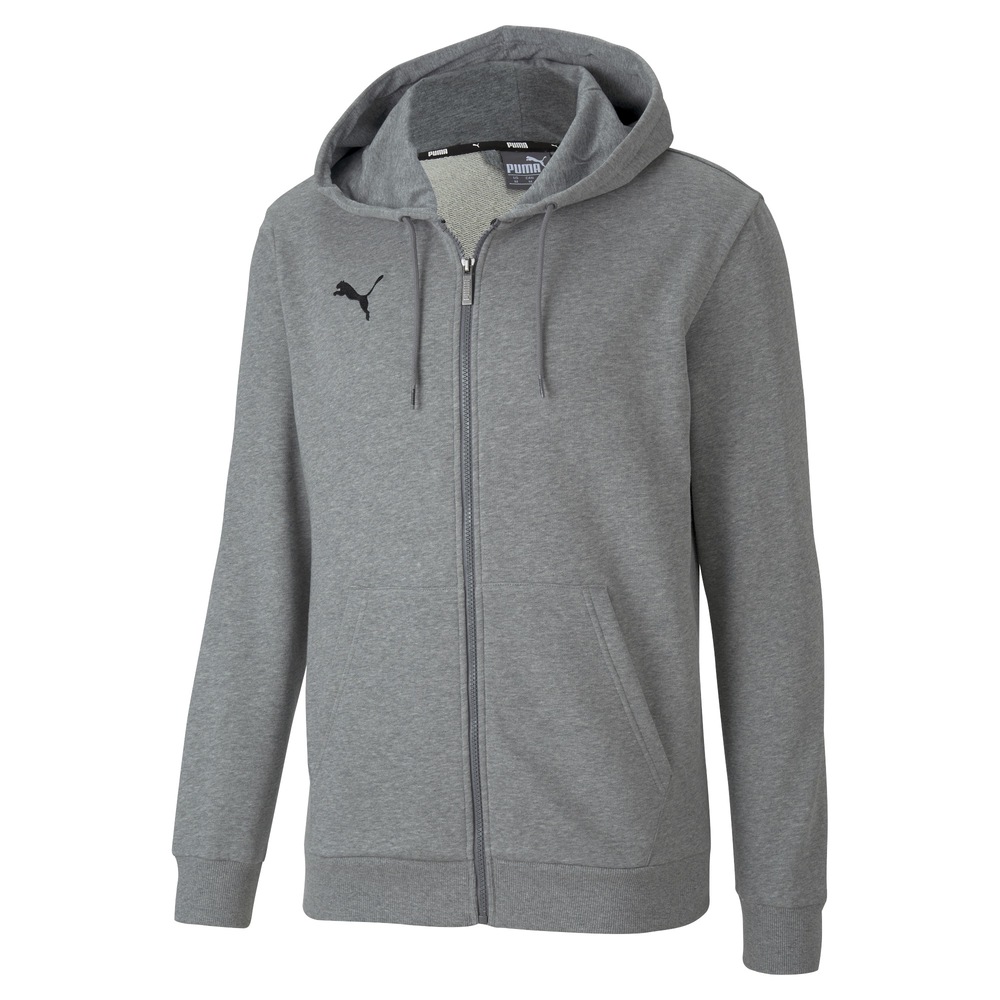 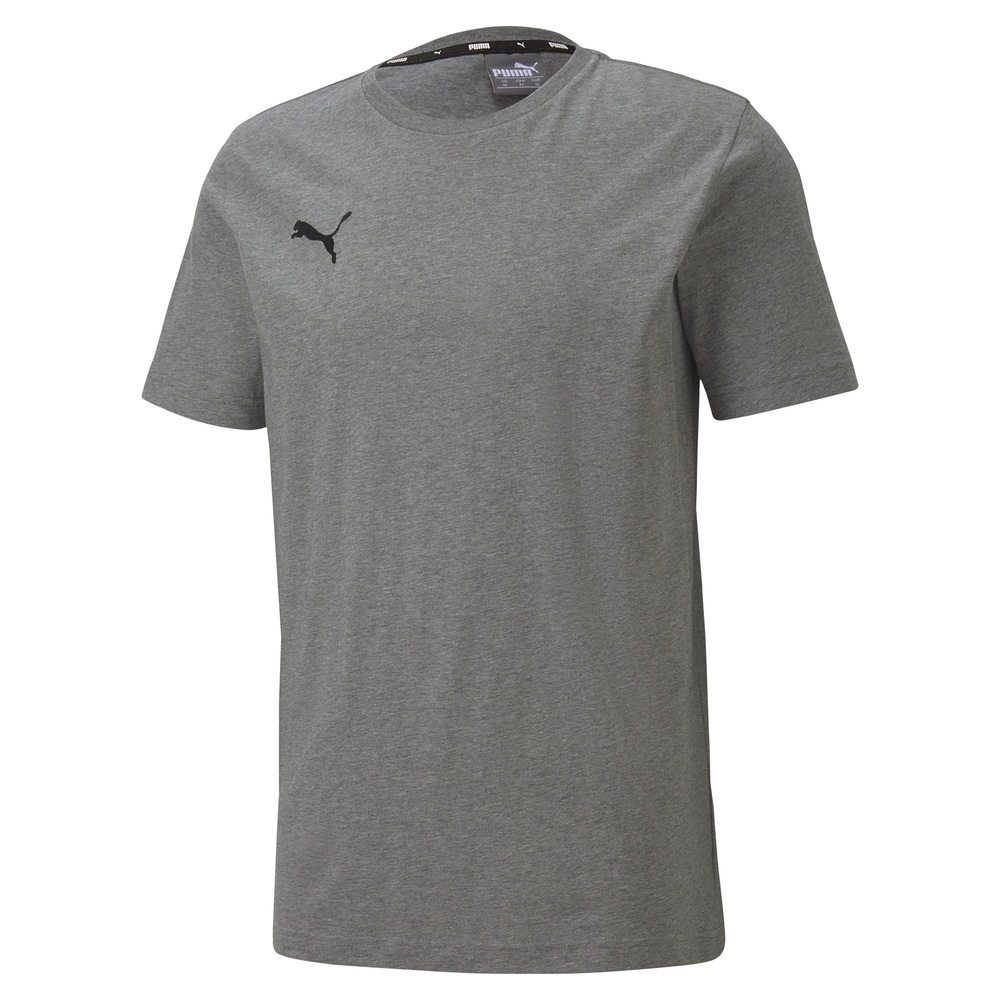 Juniori peliasut
Pelipaita
Teamliga jersey JR
704925-04
Seurahinta 16€
Pelipaita
Teamliga jersey Jr
704925-03
Seurahinta 16€
Pelishortsit
Teamgoal 23knit short JR
704263-03
Seurahinta 14€
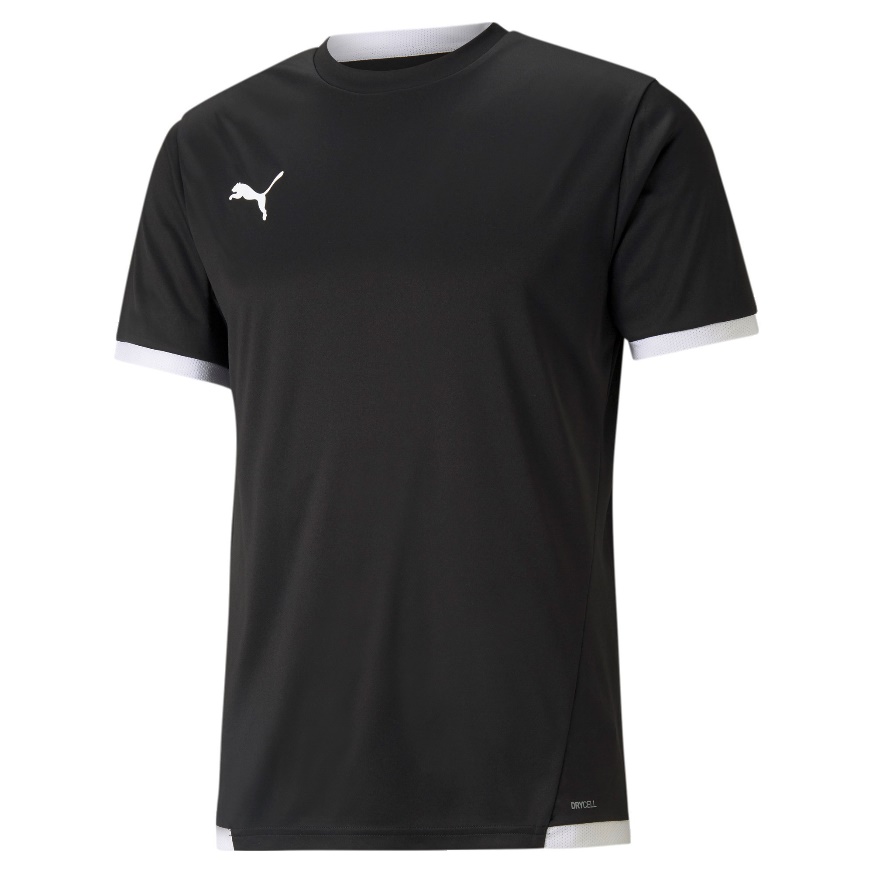 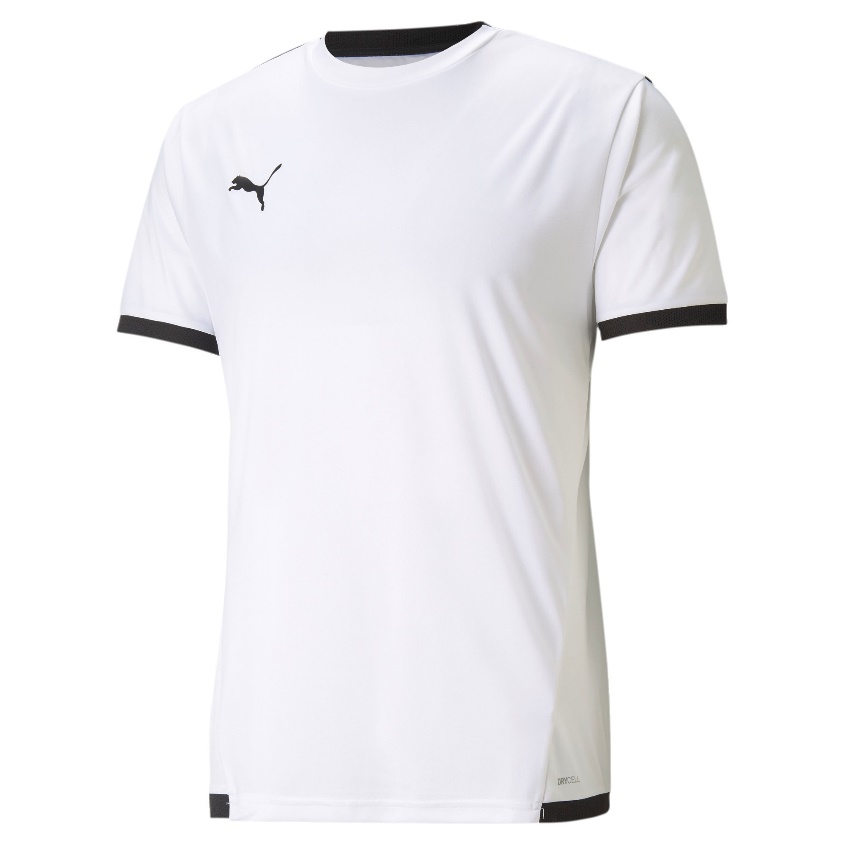 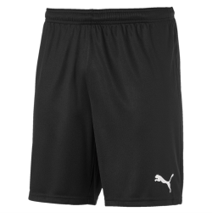 Juniori lämmittely-/treeniasut
Treenipaita
teamPacer jersey jr
704926-07
Seurahinta 17,50€
Treenihousut
teamLiga training pants jr
657243-03
Seurahinta 31€
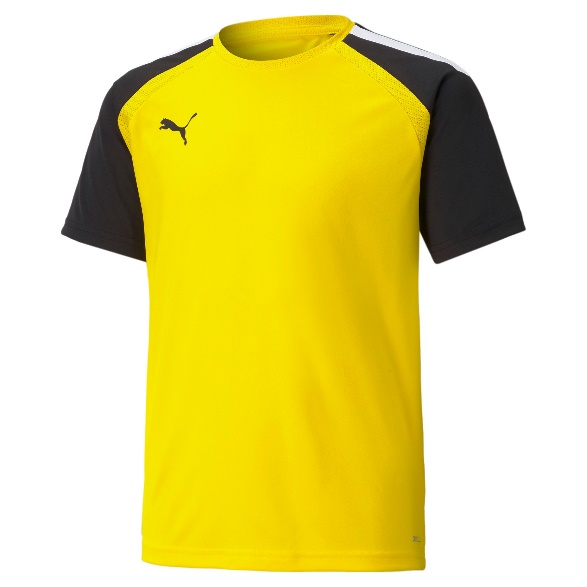 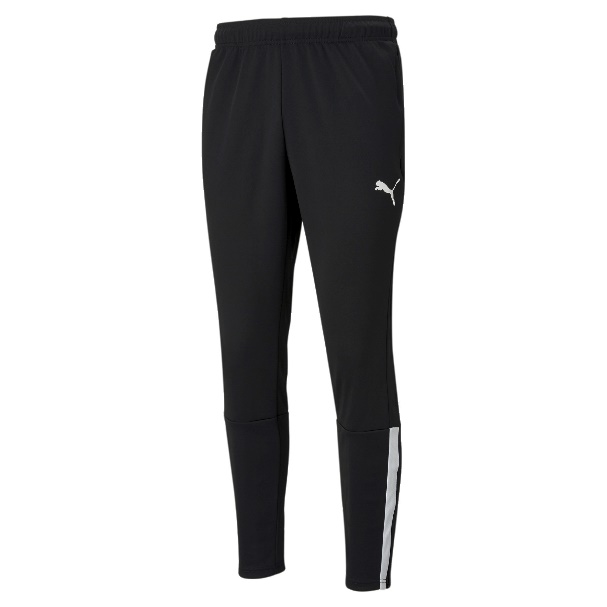 Pitkähihainen treenipaita
teamLiga ¼ zip top jr
657237-03
Seurahinta 31€
Treenitakki
Teamgoal 23 training jacket jr
656570-03
Seurahinta 35€
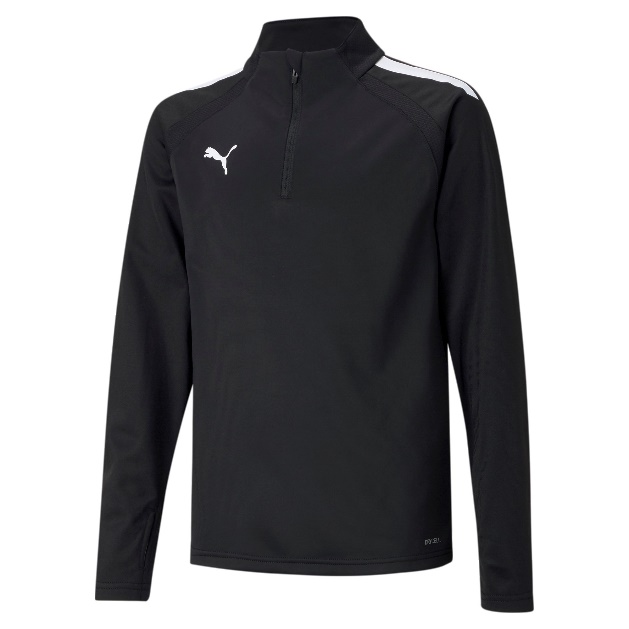 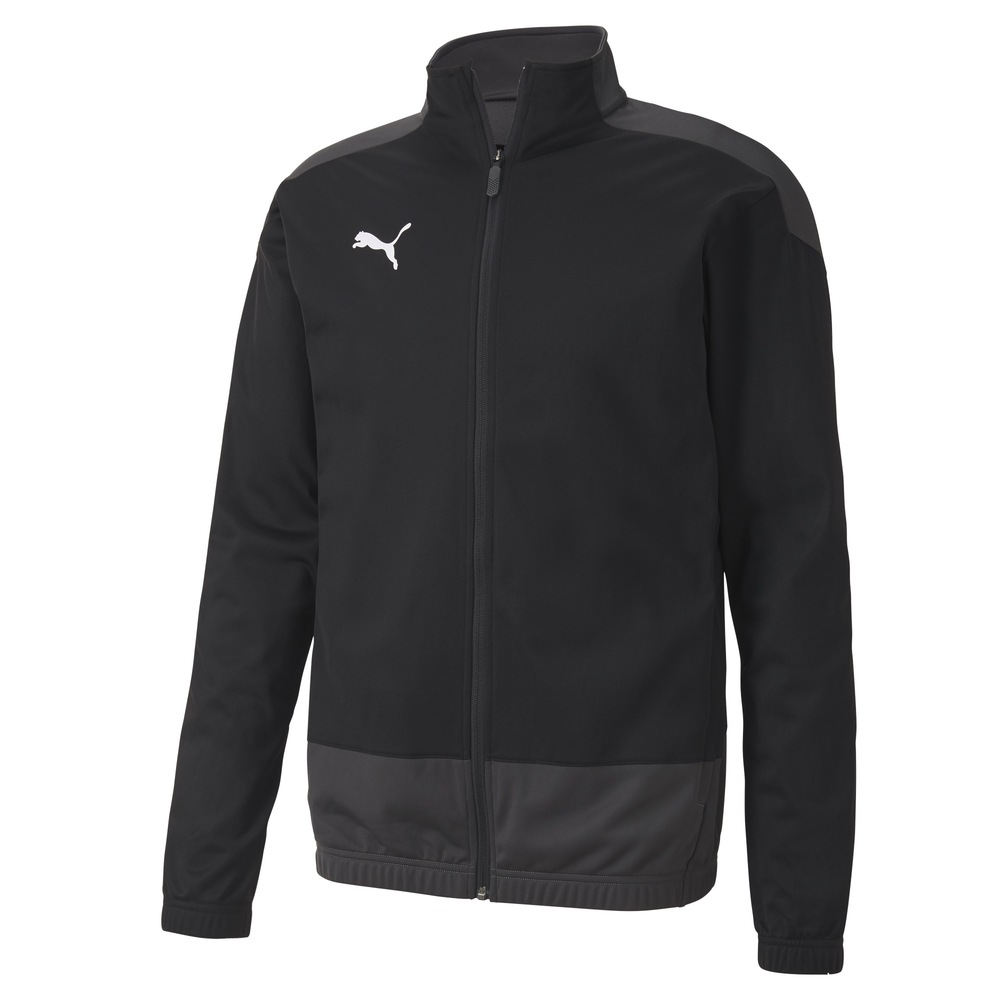 Juniori matka-asu
Matkahuppari
Teamgoal23 hooded jacket jr
656714-03
Seurahinta 35€

Kuvasta poiketen huppari tulee mustana!
Matkatee
Teamgoal 23 casuals tee
656709-33
Seurahinta 14€
Matkatakki
teamLiga light jacket
657618-03
Seurahinta 62€
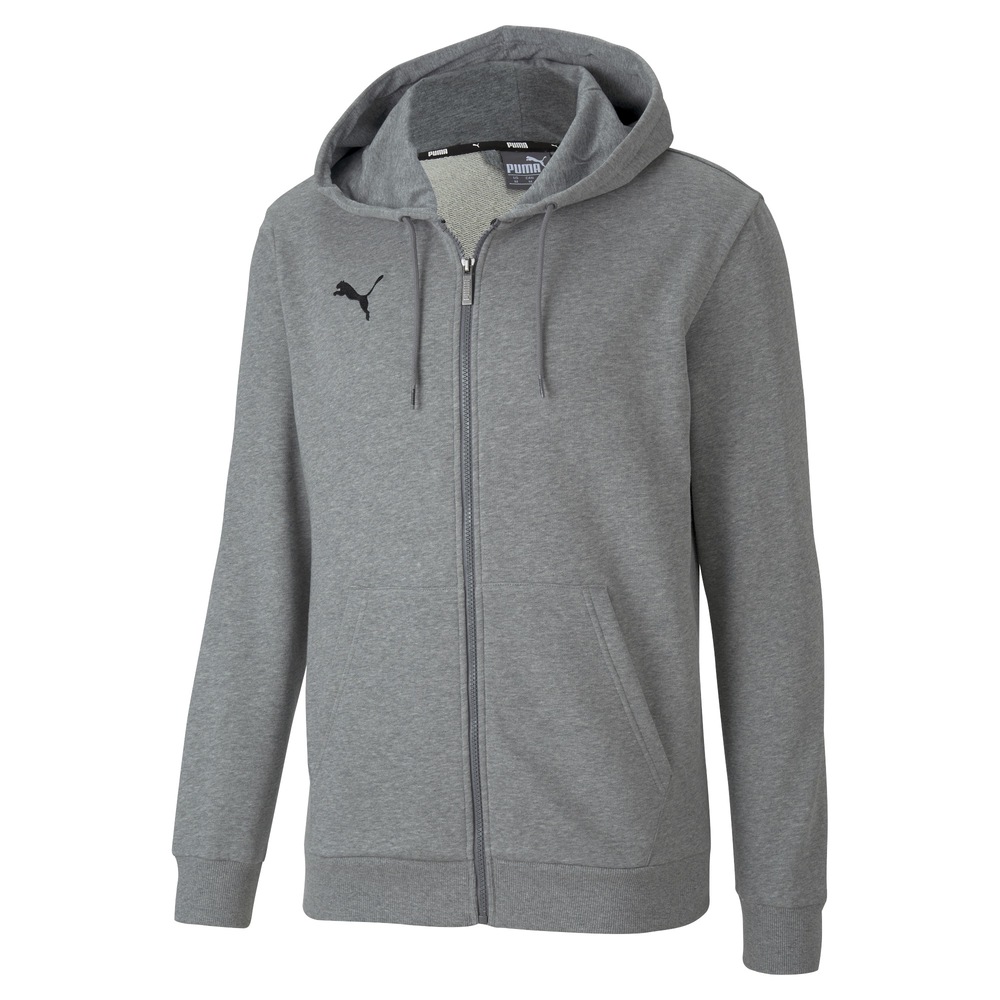 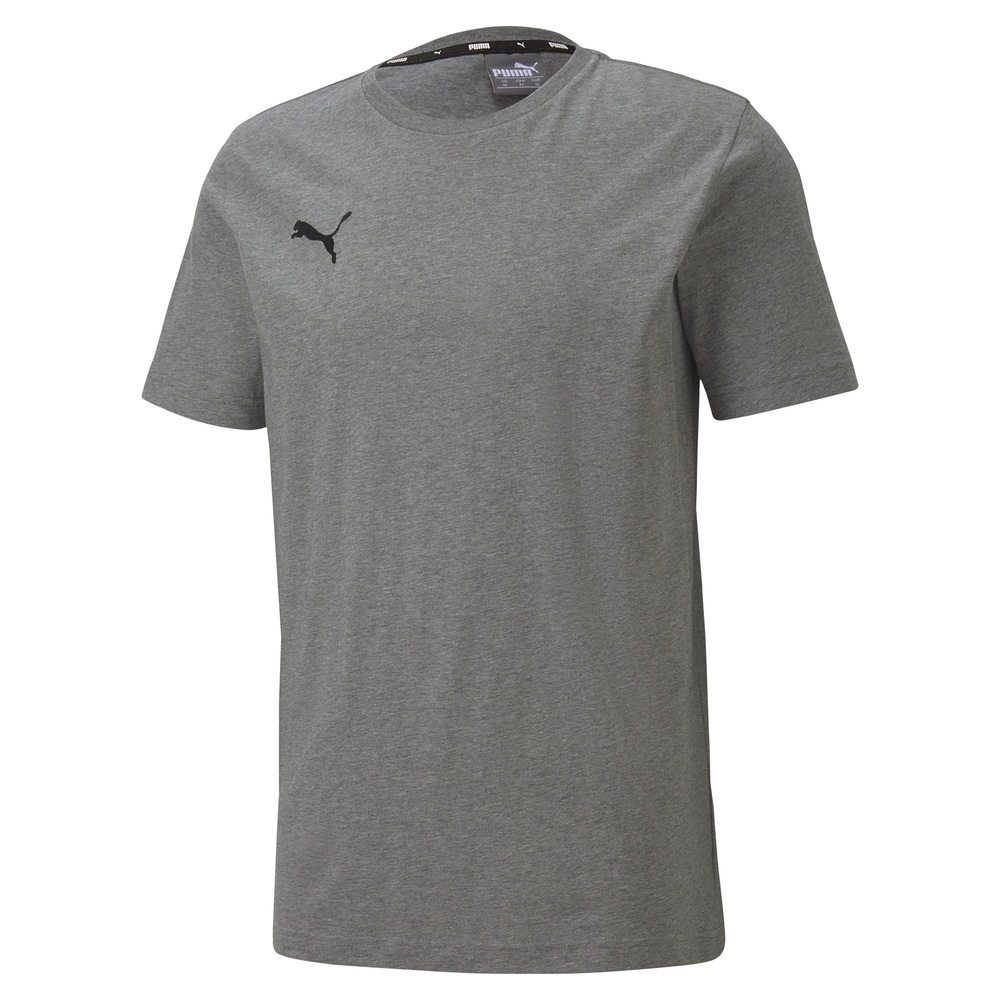 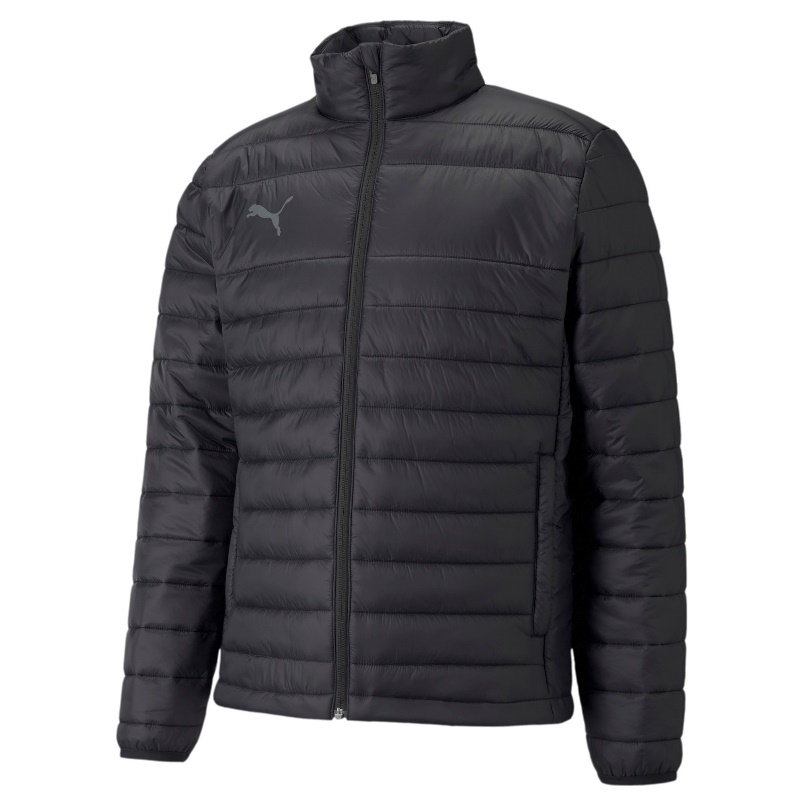 Alusasut
Aluspaita
teamLiga Baselayer ls sr/jr
655920(21)-04
Seurahinta 28€/24€
Aluspaita
teamLiga Baselayer ls sr/jr
655920(21)-03
Seurahinta 28€/24€
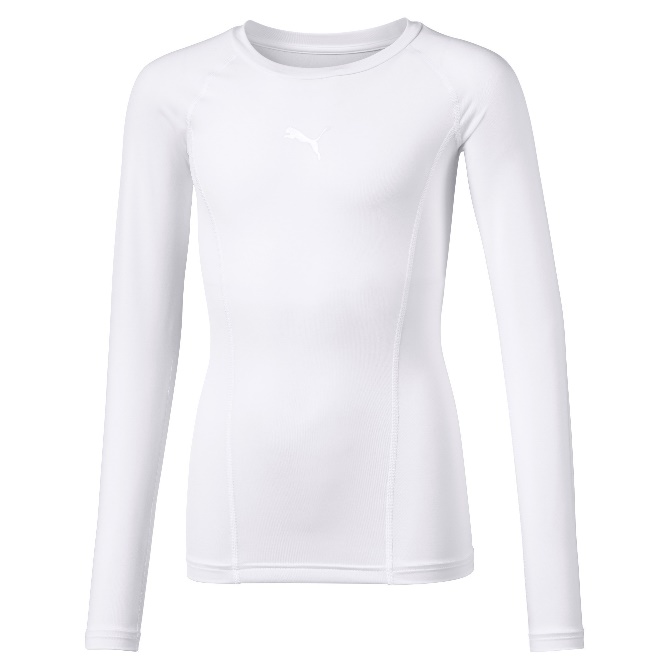 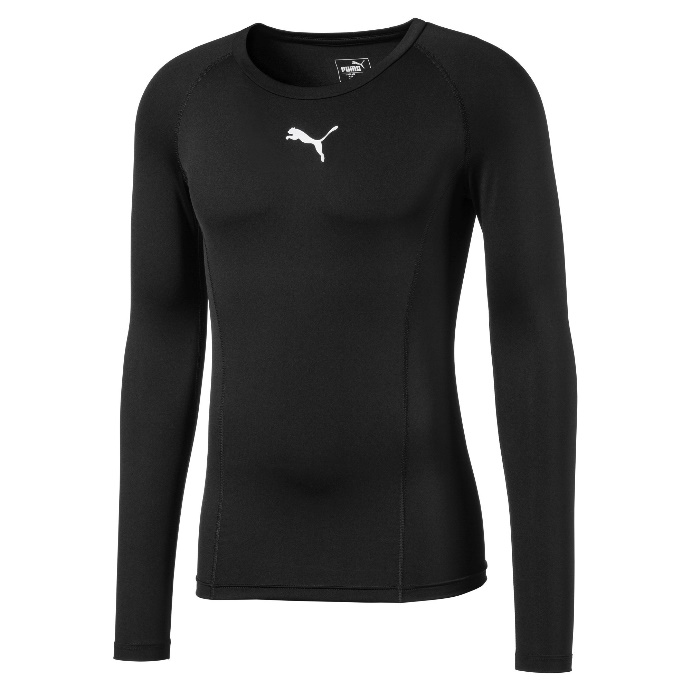 Lyhyet alushousut
teamLiga baselayer short tight sr/jr
655924(937)-03
Seurahinta 24€/20€
Pitkät alushousut
teamLiga baselayer long tight sr/jr
655925(945)-03
Seurahinta 28€
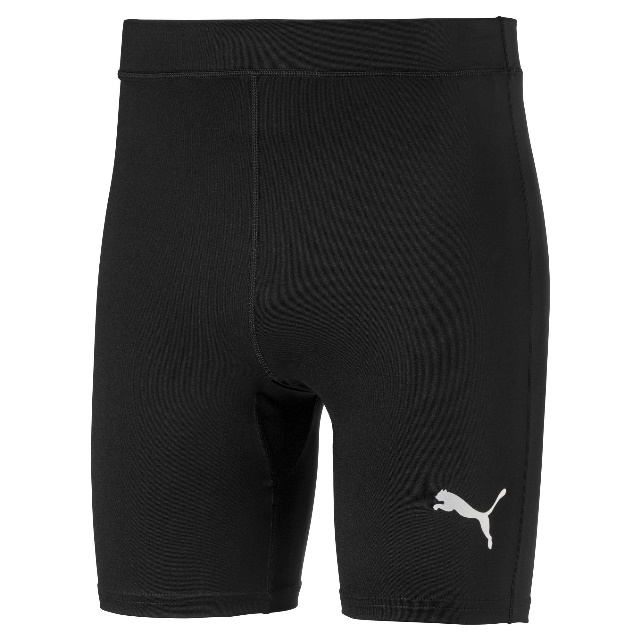 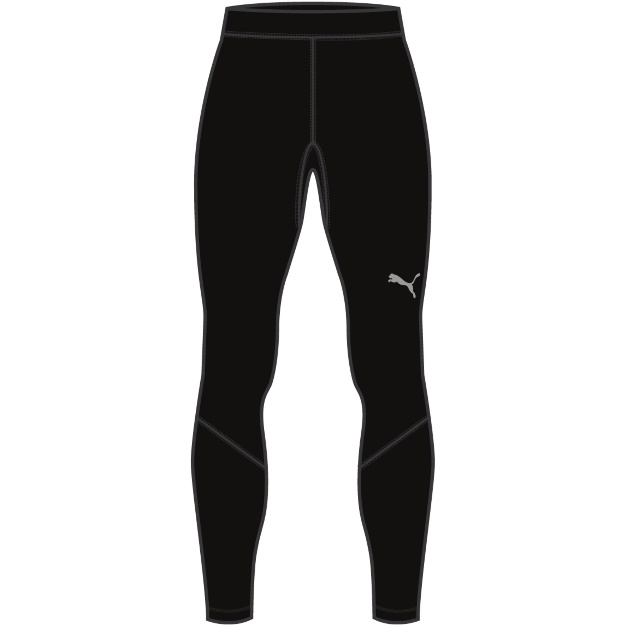 Varustekassit
Keskikokoinen treenikassi erillisellä alaosalla
Teamgoal 23 teambag M BC
076861-03
Seurahinta 32€
Treenikassi iso
Teamgoal 23 teambag L
076862-03
Seurahinta 32€
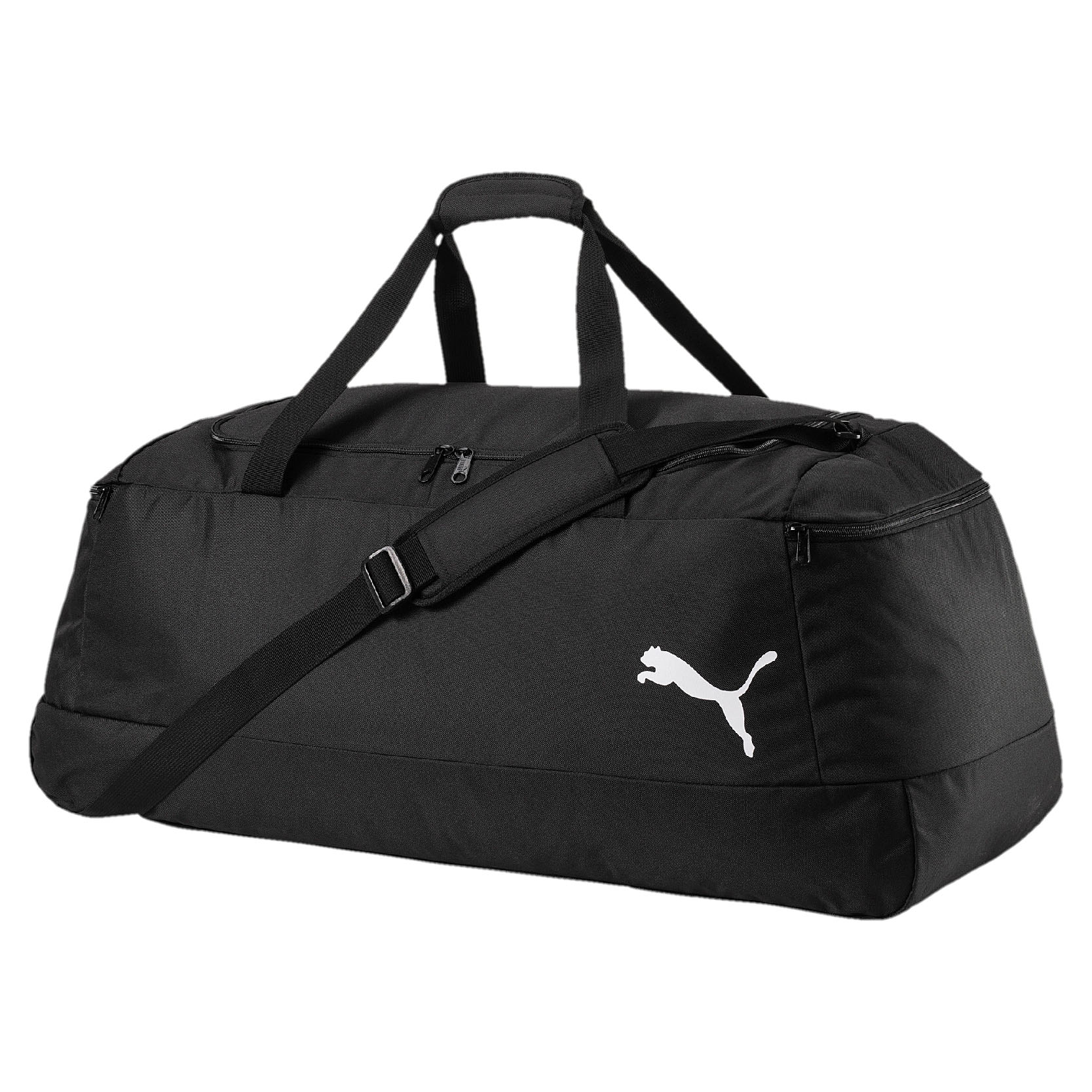 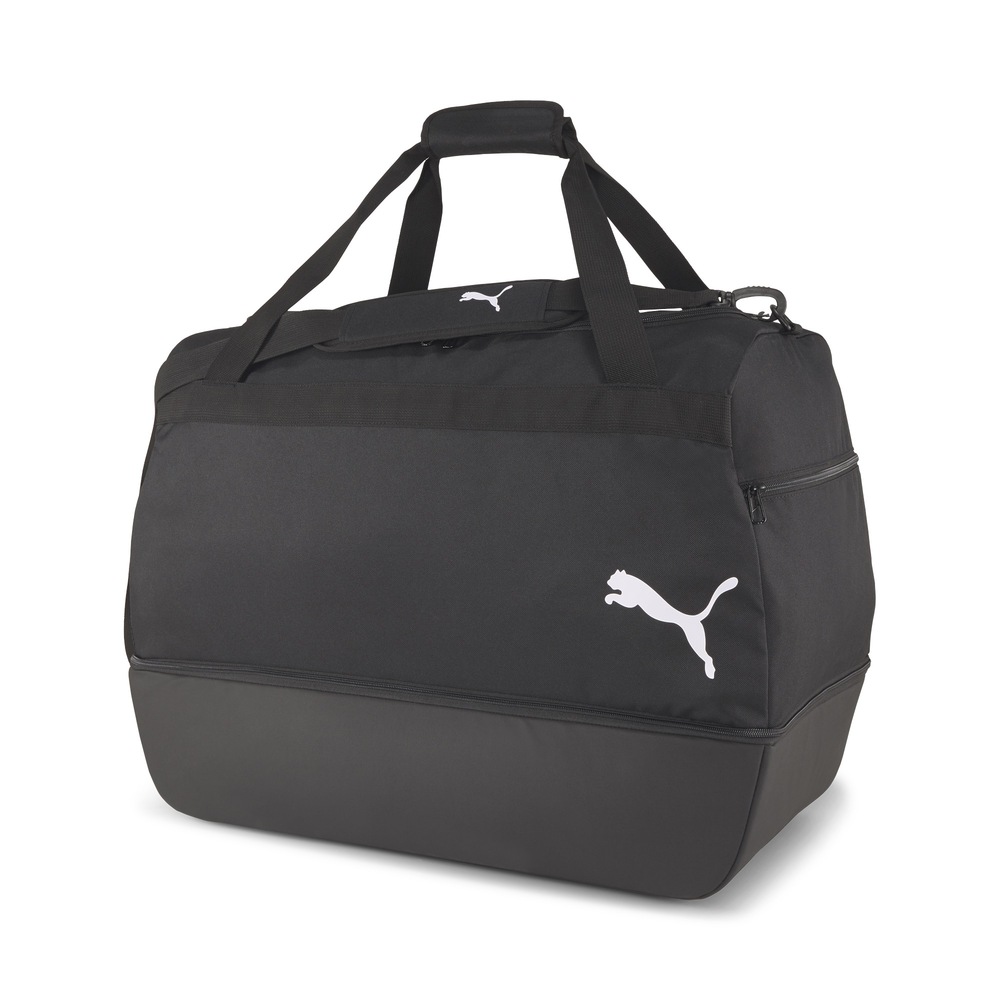 Reppu
Teamgoal 23 backback
076854-03
Seurahinta 20€
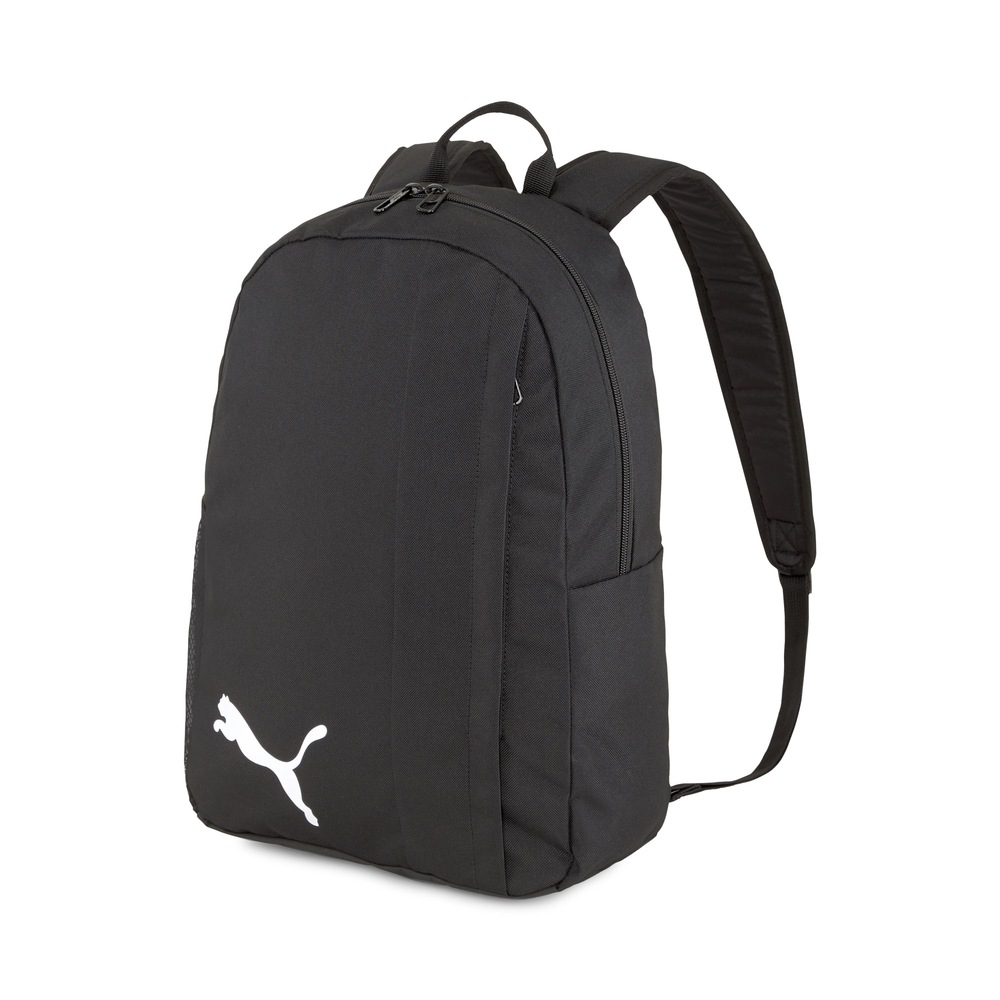